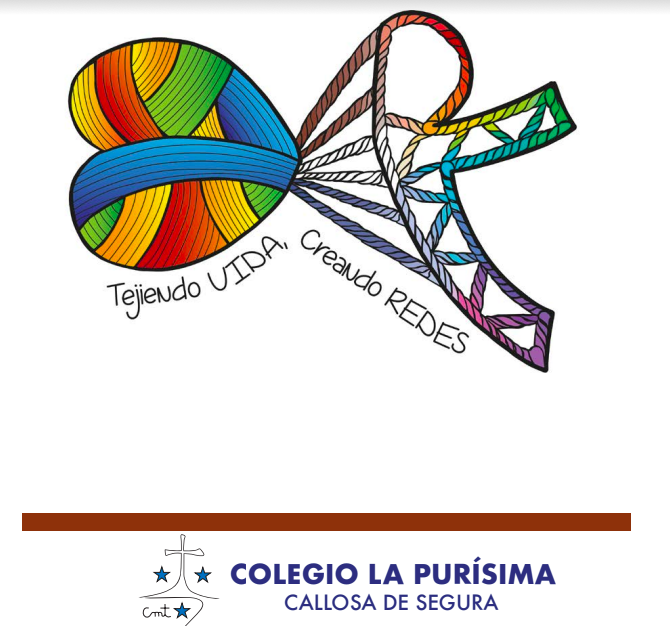 Oración Viernes 5 de febrero

Curso escolar 2022-2023
“Vosotros sois la luz del mundo” (Mateo 5, 13-16)
En aquel tiempo, dijo Jesús a sus discípulos:
Vosotros sois la sal de la tierra. Pero si la sal se vuelve sosa, ¿con qué la salarán? No sirve más que para tirarla fuera y que la pise la gente.
Vosotros sois la luz del mundo. No se puede ocultar una ciudad puesta en lo alto de un monte. Tampoco se enciende una lámpara para meterla debajo del celemín, sino para ponerla en el candelera y que alumbre a todos los de casa.
Brille así vuestra luz ante los hombres, para que vean vuestras buenas obras y den gloria a vuestro Padre que está en los cielos.
REFLEXIÓN
El Evangelio de hoy nos dice nos dice que no vale de nada tener sal en nuestra casa si no la echamos a la comida, porque entonces la comida estará sosa. Ni tampoco sirve de nada tener en casa luces y tenerlas siempre apagadas porque entonces estaremos a oscuras. 
El Evangelio nos dice que es importante que usemos la sal y la luz y sobre todo que nosotros, los cristianos, somos la sal y la luz de este mundo.Nosotros podemos dar luz y ser la pizca de sal que hace que las cosas se vean más claras y que nos sepan mucho mejor.
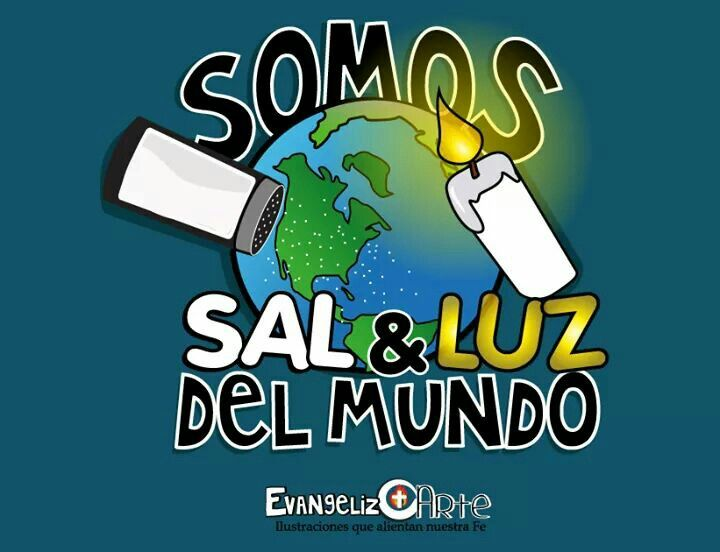 Dios no nos pide que solucionemos “el problema” del hambre, de la pobreza, de la guerra… porque esto supera nuestras posibilidades.
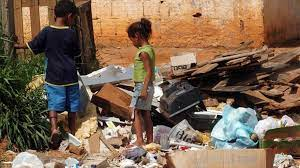 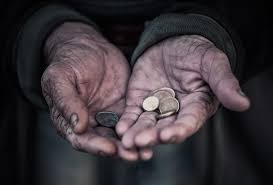 .
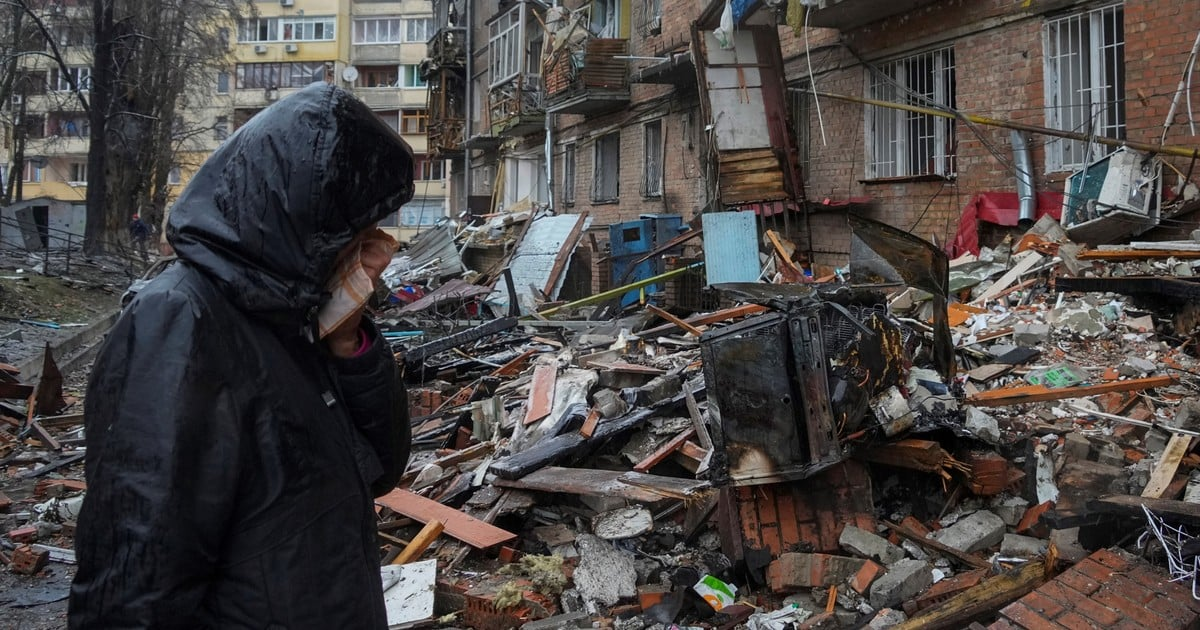 Lo que sí nos pide es que actuemos ante “la persona” que  sufre esos problemas: el hambriento, el sin techo, el desnudo, alguien de tu familia o un amigo que espera de ti una palabra de afecto y un apoyo, un compañero, esa persona con la que has tenido un roce, que te cae mal, a la que criticas… porque esa acción con ellos sí que está al alcance de nuestras posibilidades.

 Dios nos pide que nos comprometamos ahí, de forma personal y concreta, sin esperar a que otros lo hagan.
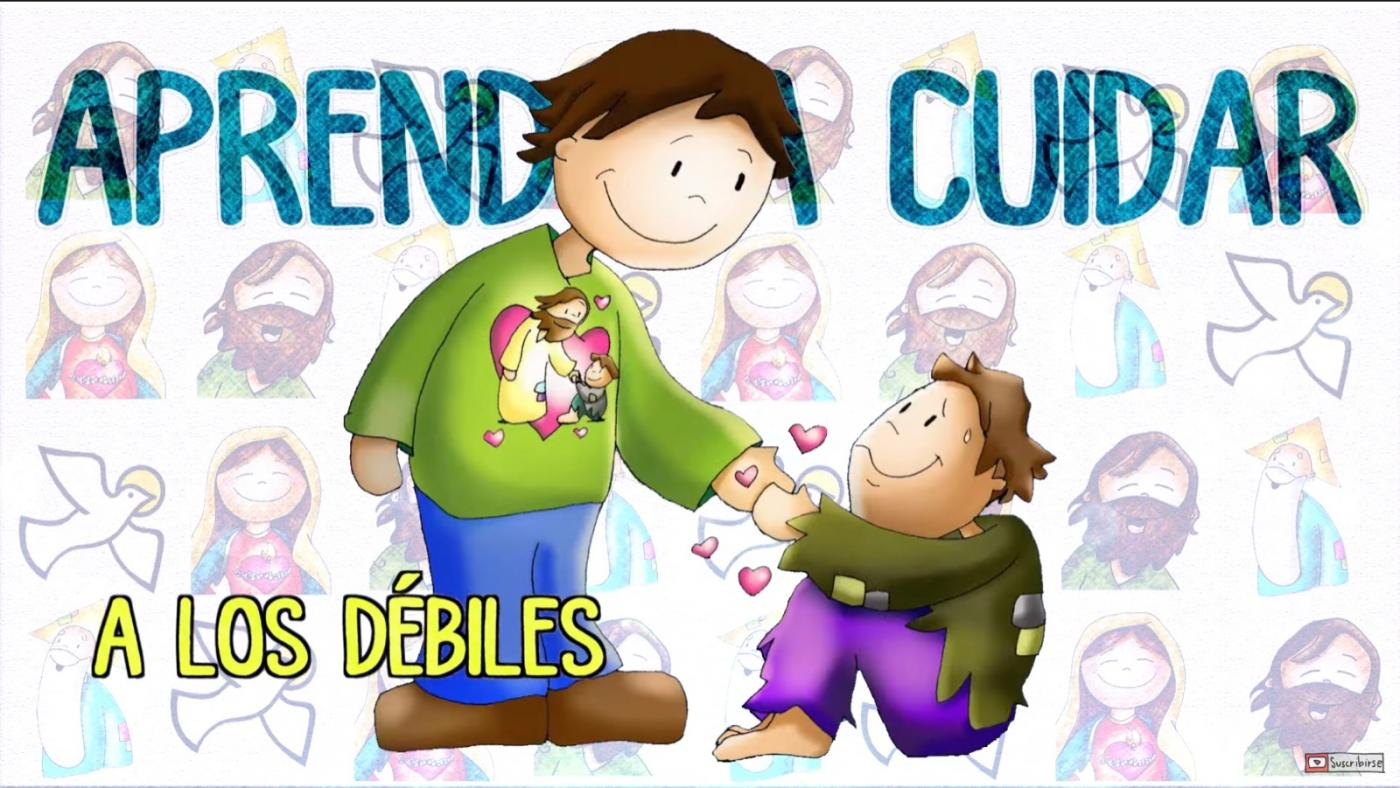 COMPROMISO
¿Cómo PUEDO “YO”ser sal y luz para otras personas? 
¿Qué es lo que quiere Jesús de MÍ?
Y yo, ¿Qué estoy dispuesto a hacer?
¿Qué huella quiero dejar en este mundo?
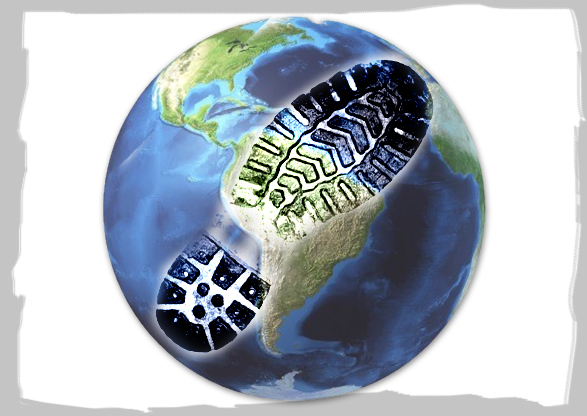 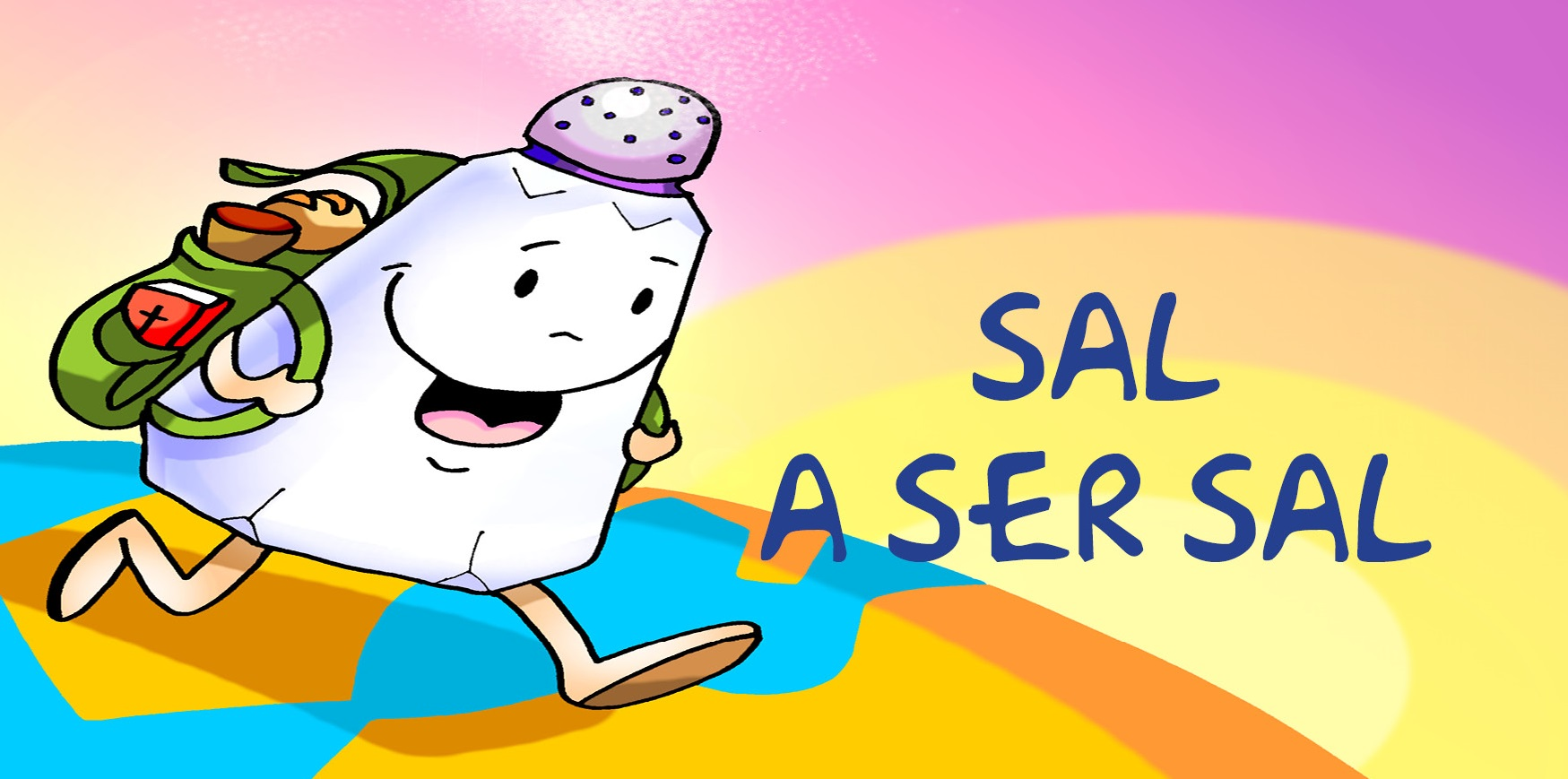 Nos unimos en la oración
Rezando el Padrenuestro.
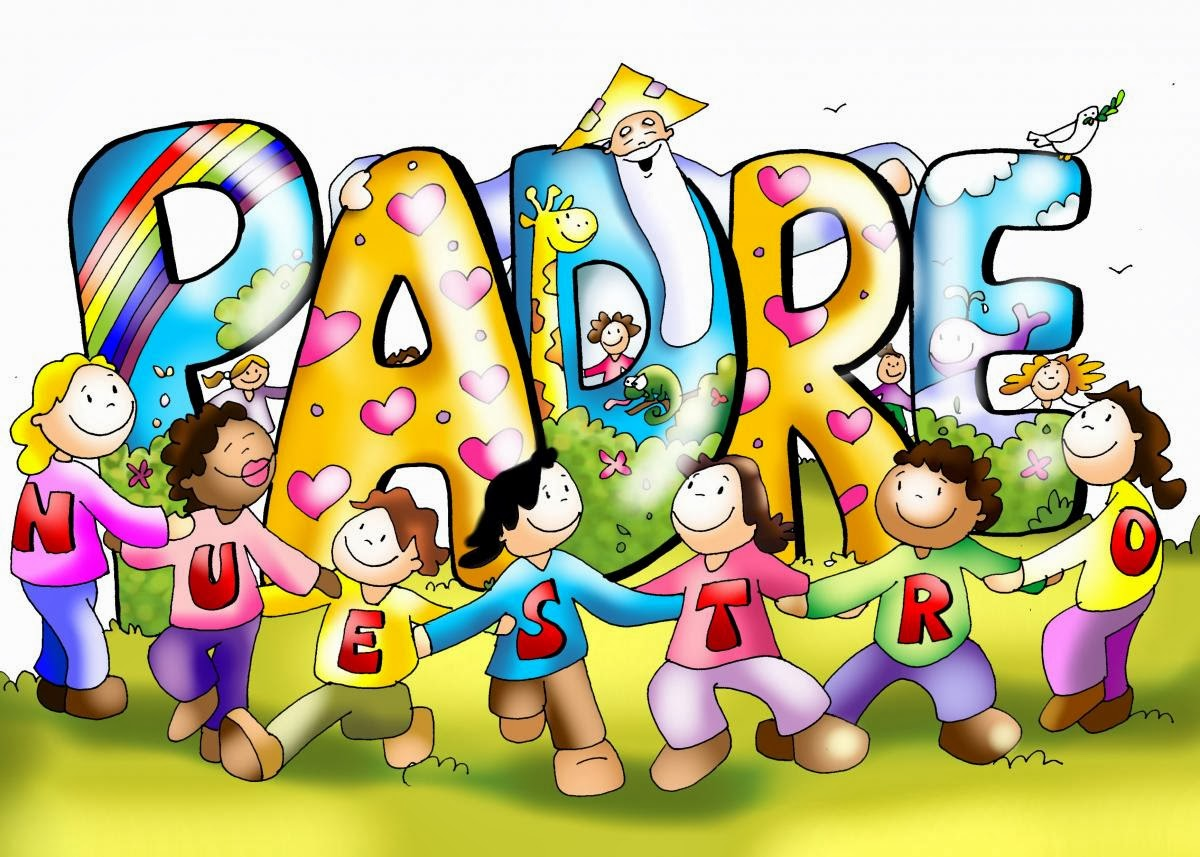